Welcome!
Community of Practice (CoP) 
Focused on Equitable Placement and Completion 
Information Session
May 8, 2024
[Speaker Notes: Denise
Welcome!
Thank you for joining us for our webinar announcing 
One of EdTrust—West's Technical Assistance 
For California's community colleges 
Focused on equitable placement and completion 
Before we begin, I will like to share a few announcements 
Today's webinar will be recorded and saved on our website: Request for Applications: Community of Practice Focused on Equitable Course Placement and Completion - The Education Trust - West (edtrust.org)
Throughout the webinar, we encourage you to type questions in the Q/A
And we will answer your question
At the end of the presentation]
Introduce the equitable placement and completion Community of Practice (CoP) model and opportunity
Explain the different phases of the work, including timeline and commitment expectations
Discuss the application process 
Hear from interested colleges (questions/comments)
Goals of this Information Session
[Speaker Notes: Denise
The goal of today's informational session 
Is to introduce 
The equitable placement and completion 
Community of Practice (CoP) model 
And share about 
This FREE opportunity for CA community colleges 
We will explain the different phases of the work
Discuss the timeline, and 
Commitment expectations.
We will discuss the application process/how to apply
And will have time at the end 
To hear from interested colleges 
And answer their questions]
Presenters
Camille Medrano, Senior Educator Engagement Associate, EdTrust-West
Denise Luna, Director of Higher Education Policy, EdTrust-West
Megan Kane, External Relations Associate, EdTrust-West
[Speaker Notes: Denise
During today's presentations, 
You will hear from my wonderful colleagues 
At EdTrust—West including:
Camille Medrano, Senior Educator Engagement Associate
Megan Kane, External Relations Associate
My name is Denise Luna, Director of Higher Education Policy]
Our Mission
The Education Trust–West is a nonprofit educational equity organization committed to dismantling the racial and economic barriers embedded in the California education system. Through our research and advocacy, EdTrust-West engages diverse communities dedicated to education equity and justice and increases political and public will to build an education system where students of color and multilingual learners, especially those experiencing poverty, will thrive
[Speaker Notes: Denise
EdTrust—West's mission is:
Committed to advancing policies and practices that dismantle the racial and economic barriers embedded in CA educational system. 
Advocate for policy change 
We develop research
And center practice changes at state & local levels
To build an educational system where students of color and multilingual learners, especially those experiencing poverty, will thrive]
Why developmental education reform?
• Prior to AB 705 (2017), the vast majority of CCC students started in remedial courses
• Attrition was high, particularly for African American and Latinx students
• Few successfully transitioned to transfer-level English and math courses
• These practices and outcomes halted students’ academic progress
Citation: California Community College Chancellor's Office
[Speaker Notes: Denise
EdTrust—West's community of practice 
Will focus on equitable placement and completion 
To support the great work 
CA community college have already accomplished
To ground our conversation
Developmental education reform 
Has positively transformed our California community colleges 
Prior to AB 705 (2017), the vast majority of CCC students 
Started in remedial courses also known as developmental education 
Students placed into remedial courses 
Were much less likely to reach their educational goals 
Attrition was high
Particularly for Black and Latinx students
Only a few successfully 
Transitioned to transfer-level English and math courses
And ultimately, 
These practice and outcomes 
Halted students’ academic progress
This is data 
From California Community College Chancellor's Office]
A wholistic, multi-year student success reform 

Goal: Maximize student success 

Policy Reforms 
Equitable Placement and Completion: 
AB 705, AB 1805, and AB 1705
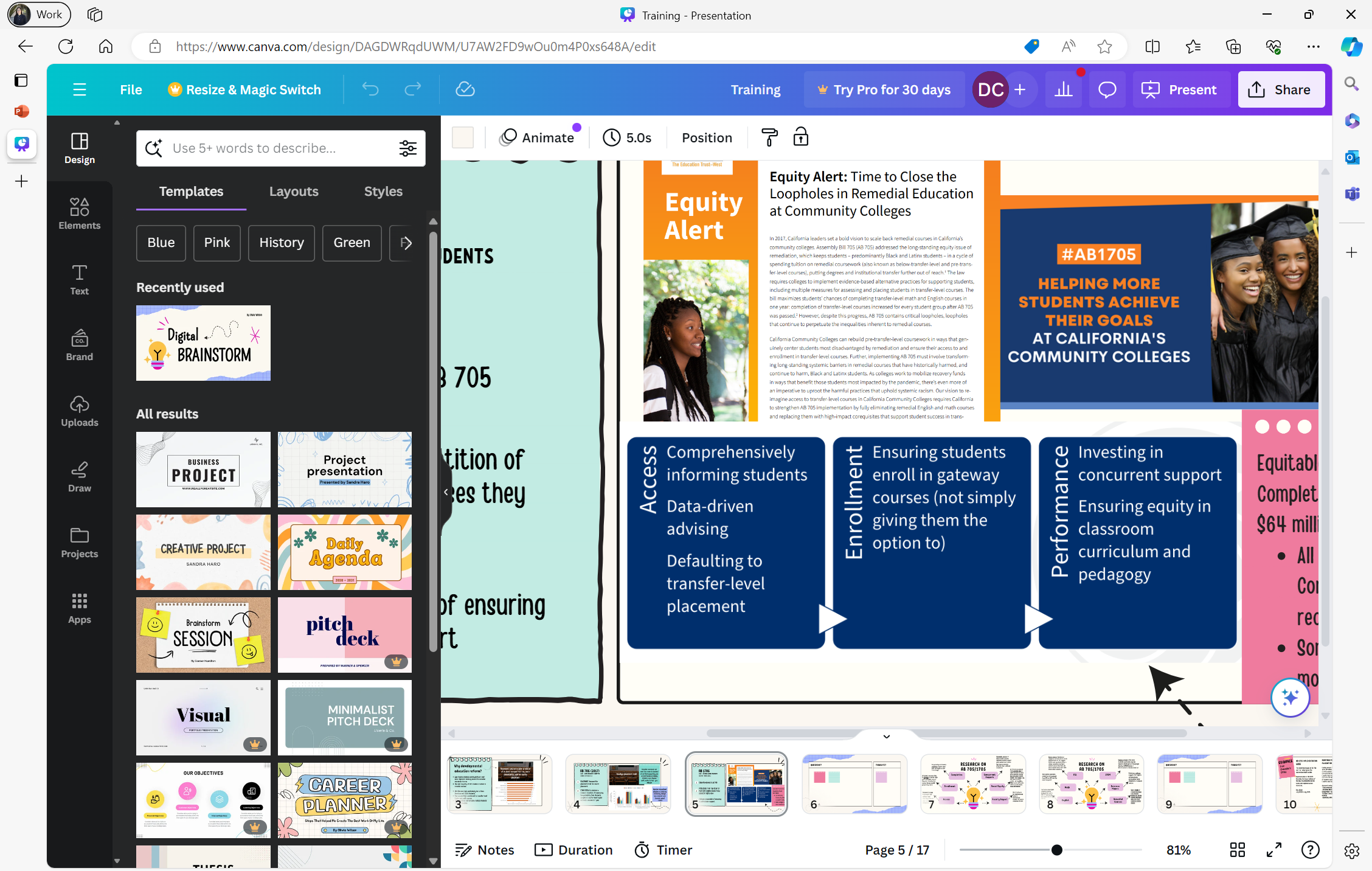 Citation: California Community College Chancellor's Office​
[Speaker Notes: Denise 
In 2017, California passed 
A wholistic student success reform 
Called AB 705
With the policy goal 
Of maximizing student success
California has 3 key policy reform 
Of equitable placement and completion
AB 705, AB 1805, AB 1705
All rooted in data/research 
And in the fundamental belief 
That all students 
Are capable of success
When given the change 
And support to be successful
In summary, 
The key components 
Of the policies includes
Access, Enrollment, and Performance
For Access: 
Comprehensively informing students 
And the policies set a research 
Standard of proof 
For any below-transfer-level placements
For Enrollment: 
Ensuring students enroll in transfer-level English and math courses 
That aligned with their educational goals. 
For Performance: 
Ensuring students are 
Supported in transfer-level courses 
Through concurrent support
And ensuring 
Equity in classroom via curriculum and pedagogy 
Now I will pass it over to my colleagues 
Camille to share more about the Community of Practice opportunity]
Educator Engagement Team
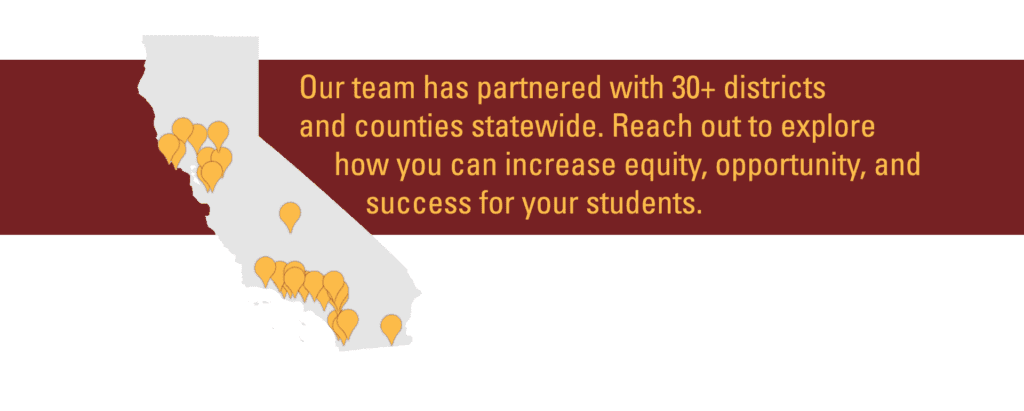 [Speaker Notes: Camille
An important part of ETW's theory of change is supporting policy implementation
ETW's educator engagement team works on the ground with schools, districts, and county offices of education
As one of the organizations first teams, we've built processes that have allowed us to support over 30 districts and counties – we're excited to extend this work to higher education
Our services ground in research and promising practices to support building equitable policies, practices, and systems
We collaborate with educators and administrators to conduct our Systemic Equity Review and Blueprint for Equity Action Plan
Partnership allows for district ownership in understanding data and creating a plan  
We're excited to venture into this work with higher ed practitioners, using our proven processes and expertise]
What is a Community of Practice?
A community of practice (CoP) is a group of people who share a common concern, a set of problems, or an interest in a topic and who come together to fulfill both individual and group goals.
Capture and share existing knowledge
Enable dialogue
Generate new knowledge
Stimulate learning
[Speaker Notes: Camille
Our team has engaged in facilitating communities of practice with TK-12 educators
We are excited about the possibilities for learning and engaging with higher ed practitioners in a community of practice model
A community of practice is usually a space build around a common issue, problems, or specific topic
Participants join the space to fulfill both individual goals and group goals
Folks may join from different institutions, locations, and contexts, but focus on addressing a common issue
CoP allows for cross-institutional dialogue from varying perspective
Enables participants and facilitators to share knowledge
Creates a space to stimulate learning from participants with varying perspectives
Generates new knowledge of approaching problem
This model suits the work of AB 1705 and efforts of practitioners across colleges
We intend to have two cohorts operating at the same time based on regional focus, one in the Los Angeles area and one focused in rural areas across the]
Goals of the Community of Practice (CoP)
Build California community college teams' capacity 
Engage California community college team stakeholders in conversations about educational equity and justice 
Develop research-based action plans 
Facilitate collaboration among college teams
[Speaker Notes: Camille
Build California community college teams' capacity to collect and analyze data, surface key findings, and identify root causes of inequities. 
Engage California community college team stakeholders in conversations about educational equity and justice with the goal of forging a collective vision and commitment to action.
Develop research-based action plans (Blueprint for Equitable Implementation) to address systemic inequities in course placement and success in mathematics.
Facilitate collaboration among college teams to strategize about effective implementation of their action plans.]
Overview of the CoP
[Speaker Notes: Camille
1 In-person CoP Session
September 23, 2024
Approx. 3 hours
Will include data coaching, analyzing college data, articulating a problem of practice, and understanding the self in relation to the problem. 
3 Virtual CoP Sessions
Through October 2024 to December 2024
Approx. 2 hours, monthly sessions 
Will include root cause analysis, developing a Blueprint for Equity Action Plan, analysis through an equity lens, and presentations of Plans.
Implementation Spring 2025
Consultation Office Hours
Data Collection and Analysis
Calibrating Action Plans]
Benefits of Joining CoP
Free/no-cost to California Community Colleges
Travel reimbursement
In-kind technical assistance valued at $75,000 per team
[Speaker Notes: Camille
Thanks to generous support of Ascendium Education Group the community of practice technical assistance is 
While no direct funding will be provided to colleges to participate, we]
Timeline of CoP 2024 - 2025
Participating college in the CoP will develop and implement Blueprint Plans with EdTrust-West
[Speaker Notes: Camille (hide 5/10)]
Form and engage a team of 3-6 participants from your college

Attend each session as a team

Complete work in between sessions 

Develop and implement a Blueprint for Equity (i.e., action plan) to implement equitable placement and completion policies 

Share data, outcomes, and reflections in project reports and at two implementation institutes
Participating College Team Commitments
[Speaker Notes: Camille
Form and engage a team of 3-6 participants from your college.
Attend each session as a team, including the first in-person session in Oakland, CA on September 23, 2024.
Complete work in between sessions such as gathering data and/or meeting with key partners.
In consultation with colleagues and peers, develop and implement a Blueprint for Equity (i.e., action plan) to implement remediation reform effectively and equitably. Blueprint planning is a facilitated process to develop a detailed roadmap of what it will take to achieve the goal of an equitable course placement and success and completion.  
Share data, outcomes, and reflections in project reports and at two implementation institutes in March and June of 2025.]
[Speaker Notes: Camille]
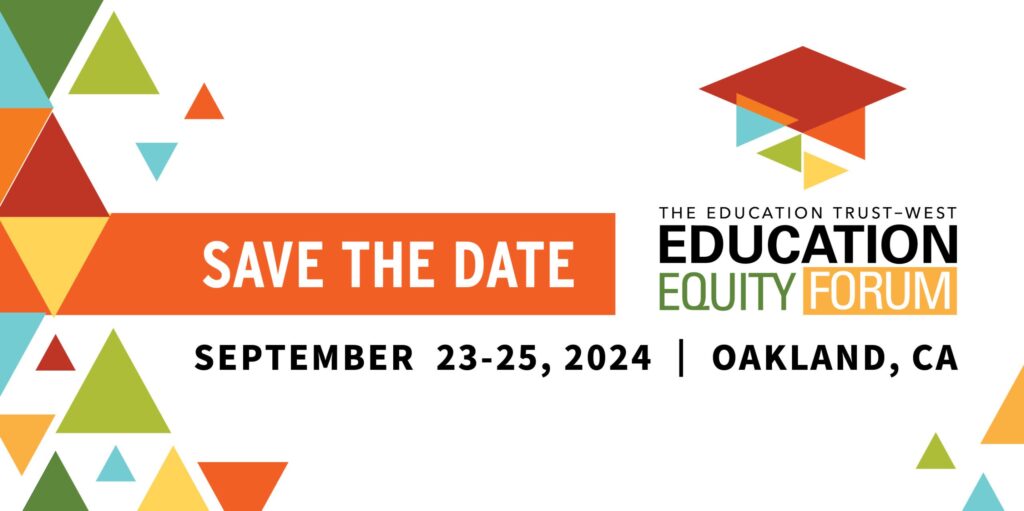 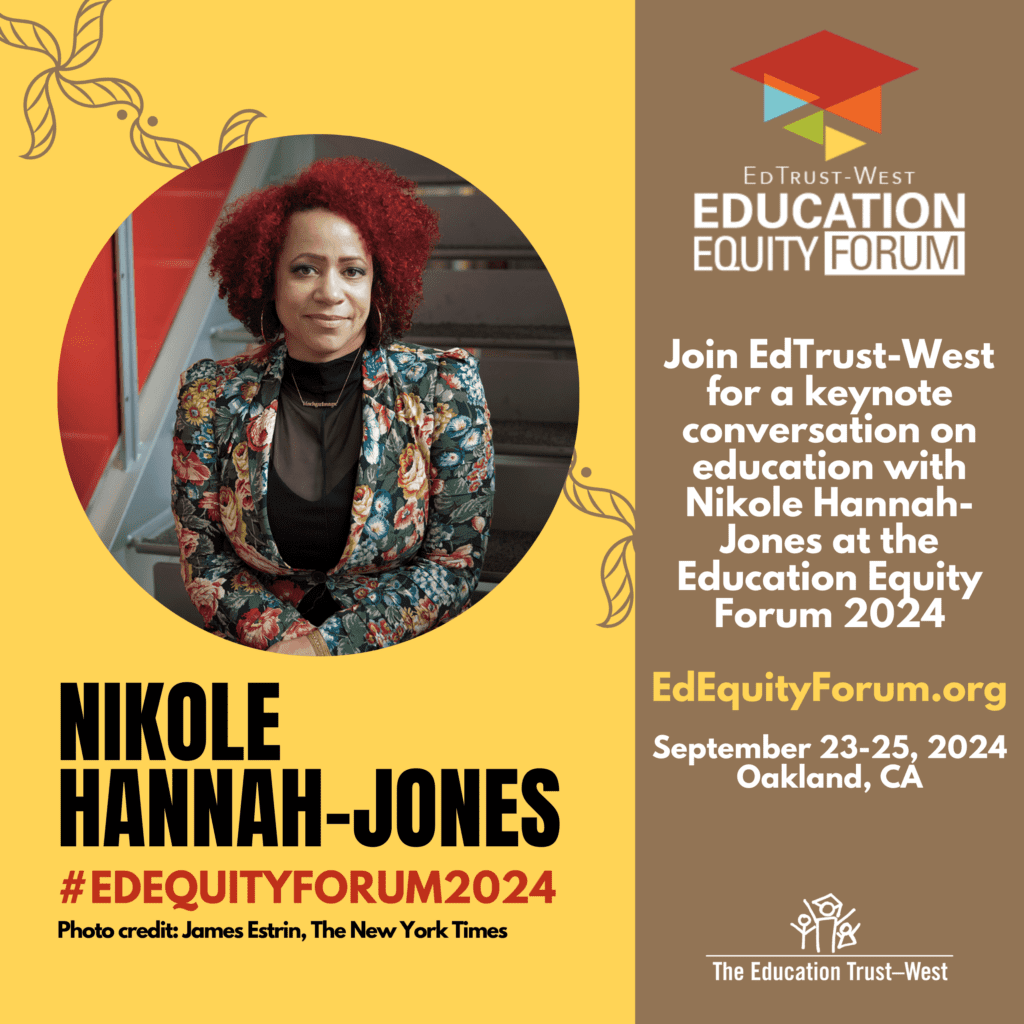 Pre-Forum Institutes:September 23, 2024

Equity Forum:September 23-25, 2024
Marriott Oakland City Center
1001 Broadway, Oakland, CA 94607
Register: EdTrust -West Education Equity Forum 2024
[Speaker Notes: Camille]
WHAT IS BLUEPRINT PLANNING?
A facilitated process to develop a detailed roadmap of what it will take to achieve the goal of an equitable course placement and success and completion.
College Teams
Works to create the Blueprint which includes actions and expenditures necessary to achieve goals.
Community of Practice
Other college teams will provide feedback to each other throughout the process.
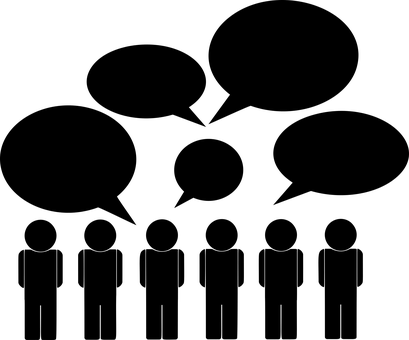 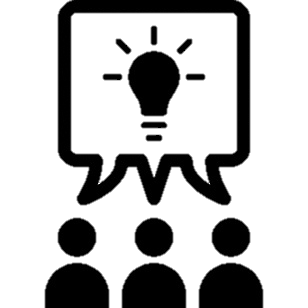 [Speaker Notes: Camille
Throughout the CoP, we will support college teams in a process we've used in our previous K-12 district engagements
Using a blueprint planning model, teams will collect and analyze data, conduct root cause analysis, and identify actions tied to goals
Our team facilitates the process to support participants to develop a roadmap to achieve an established goal as specific to equitable course placement, success, and completion
College teams
Community of practice space]
Blueprint for Equitable Implementation Planning (Blueprint) Fall 2024 
The plan to address what will be done to increase equitable course placement and success.
[Speaker Notes: Camille
Fall 2024, we will engagement in Blueprint Sessions
First session is in person at EER, as previously mentioned
The remaining 3 sessions will be virtual in October, November, and December]
CoP Alignment to AB 705, AB 1705, & 
Equitable Placement and Completion Grant
Problem of Practice Examples
What are promising practices when considering innovating course sequences?​

How to establish an innovative preparatory course for lowest STEM placement students?​

How have other colleges replaced stand-alone preparatory courses with support-enhanced STEM Calculus or linked corequisite support?
How to develop corequisite support models?

How to align concurrent student support services?

How to create inclusive teaching practices, pedagogy, and classroom culture that supports all students?
[Speaker Notes: Camille
The Blueprint action plan will be in alignment with AB 705, AB 1705 and Equitable Placement and Completion grant
Your college team will identify a problem of practice 
A few examples can include:
How to develop corequisite support models? What are promising practices?
How to create inclusive teaching practices, pedagogy, and classroom culture that supports all students?
How to increase collaboration between faculty and Institutional Research and Planning Professionals (IRP) to evaluate the effectiveness and make improvements? How to create safe places for equity conversations and data analysis?

STEM problem of practice examples can include:
What are promising practices when considering innovating course sequences?
How to establish an innovative preparatory course for lowest STEM placement students?
How have other colleges replaced stand-alone preparatory courses with support-enhanced STEM Calculus or linked corequisite support?]
[College Name] Blueprint for Equitable Placement Roadmap: Action Plan
Insert Logo
The set of actions highlighted on this map ensures accountability while leaving enough flexibility to pivot as the educational landscape changes. Each year of actions builds upon the prior to move toward ensuring every student has an equitable and humanizing educational experience that prepares them to thrive personally and academically. This roadmap summarizes important steps [District Name] will take over the next three years to catalyze improvements throughout the system. We owe our gratitude to the many voices who helped bring this roadmap to life.
Start
1
2
3
4
5
Topic #1
Topic #2
Topic #3
Topic #4
Topic #5
1
2
3
4
5
Action #1
Action #2
Action #3
Action #4
Action #5
Check-in
1
2
3
4
5
Action #1
Action #2
Action #3
Action #4
Action #5
Check-in
1
2
3
4
5
Action #1
Action #2
Action #3
Action #4
Action #5
[Speaker Notes: Camille]
Implementation Spring 2025
EdTrust-West will continue to support colleges through implementation
[Speaker Notes: Camille
*This is the beginning of implementation*
Opportunity to troubleshoot in space with others
1st In-person Implementation Institute
March 12, 2025
Team will present progress made on implementing their plans, strategize with other participating teams, and refine their plans. 
2nd  In-person Implementation Institute
June 4, 2025
Team will present and share the impact of implementing their plan and EdTrust—West will celebrate participants' accomplishments and commitments]
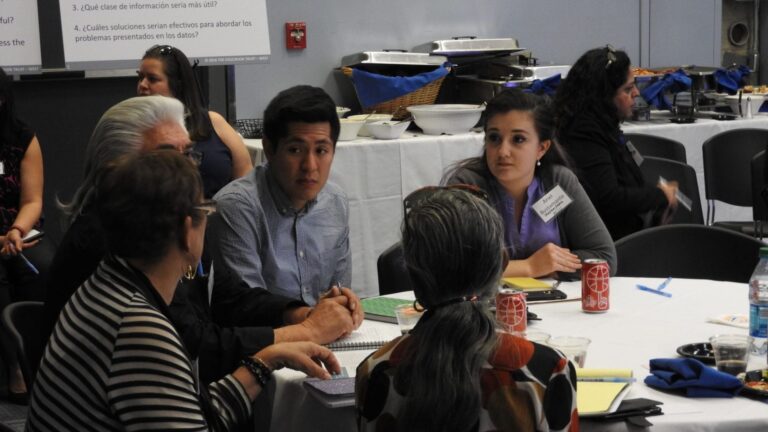 Implementation Institutes Spring 2025
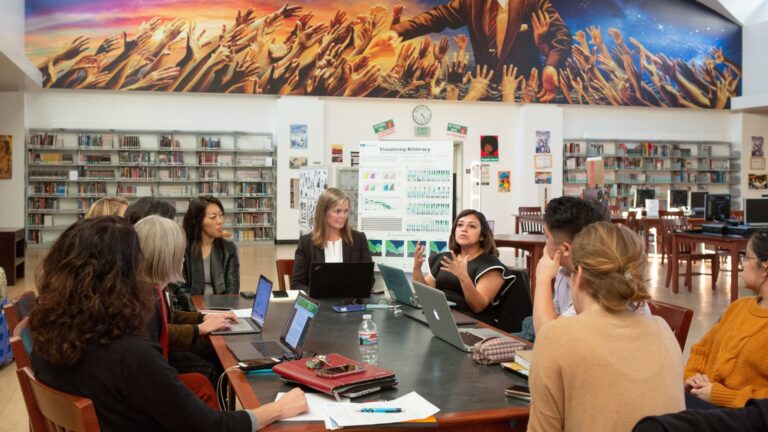 [Speaker Notes: Camille]
Applications are now open!
Priority Deadline: May 29, 2024
https://bit.ly/EP_RFA24
[Speaker Notes: Camille
Use the bitly link or linked application on our site to access the Google form to apply
One person should submit on behalf of the college team, and that person will serve as point of contact
Priority deadline is May 29th
Final deadline is June 28th]
Important Documents
Request for Application                        FAQ                                              Flyer
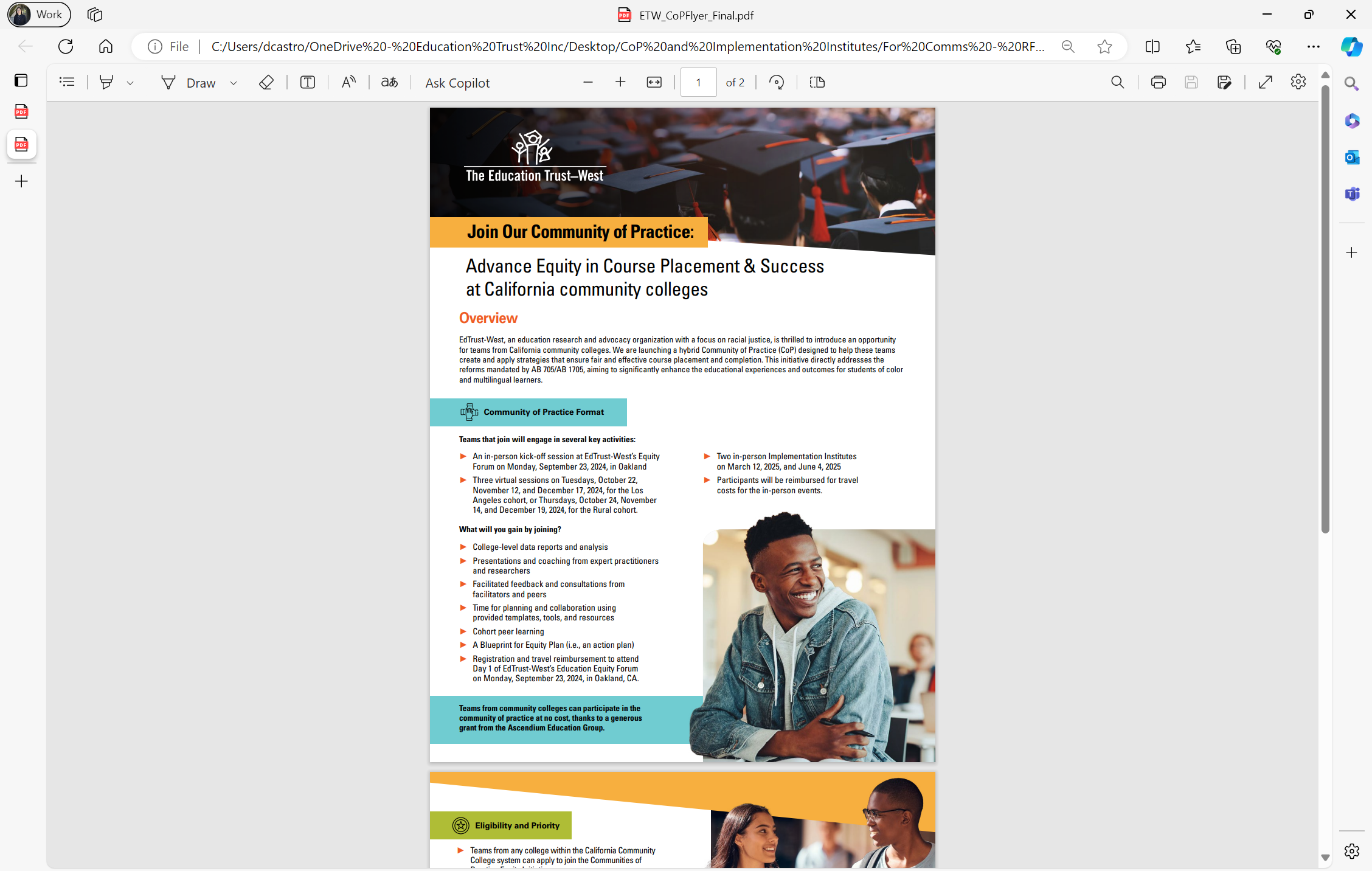 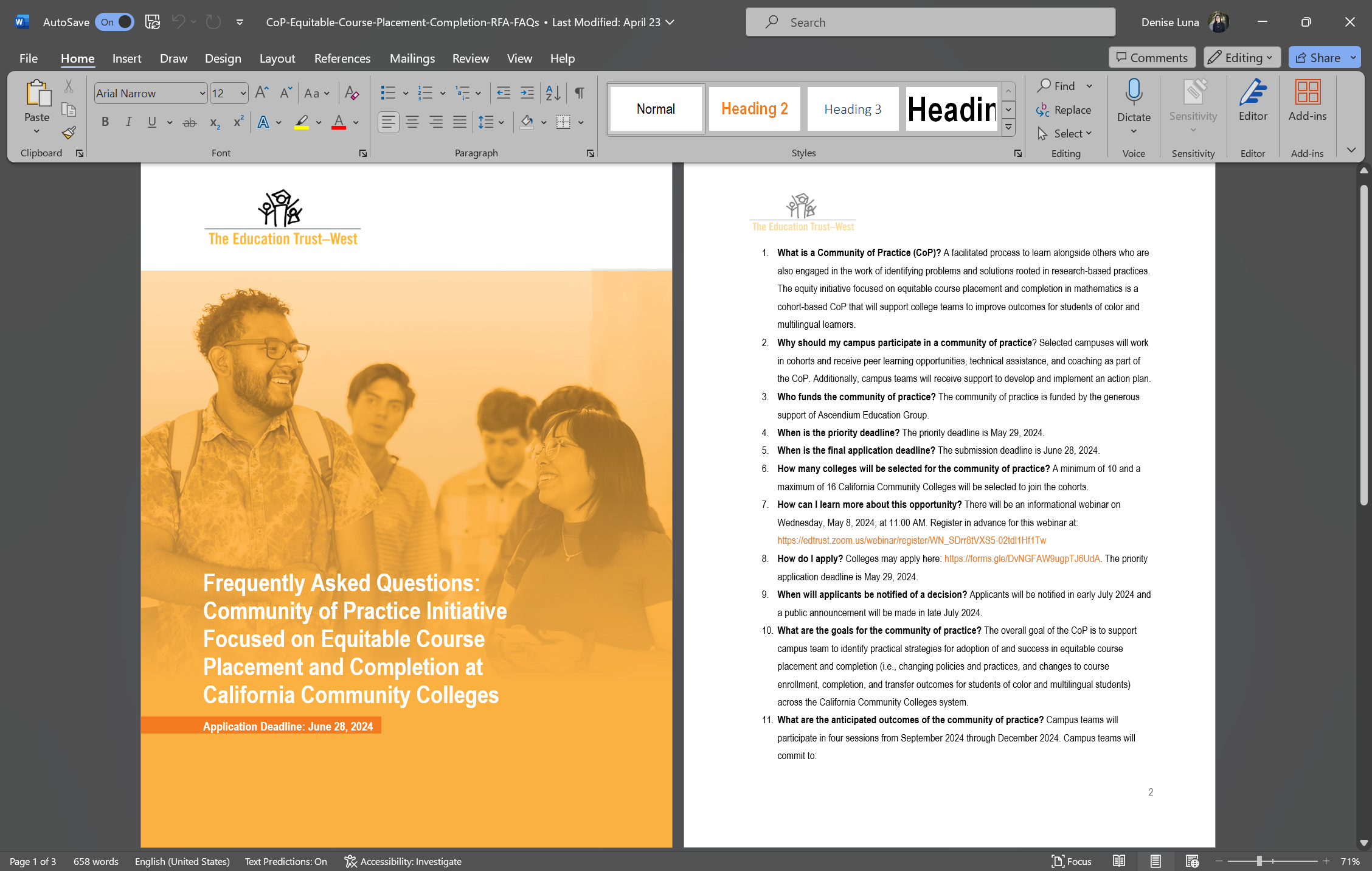 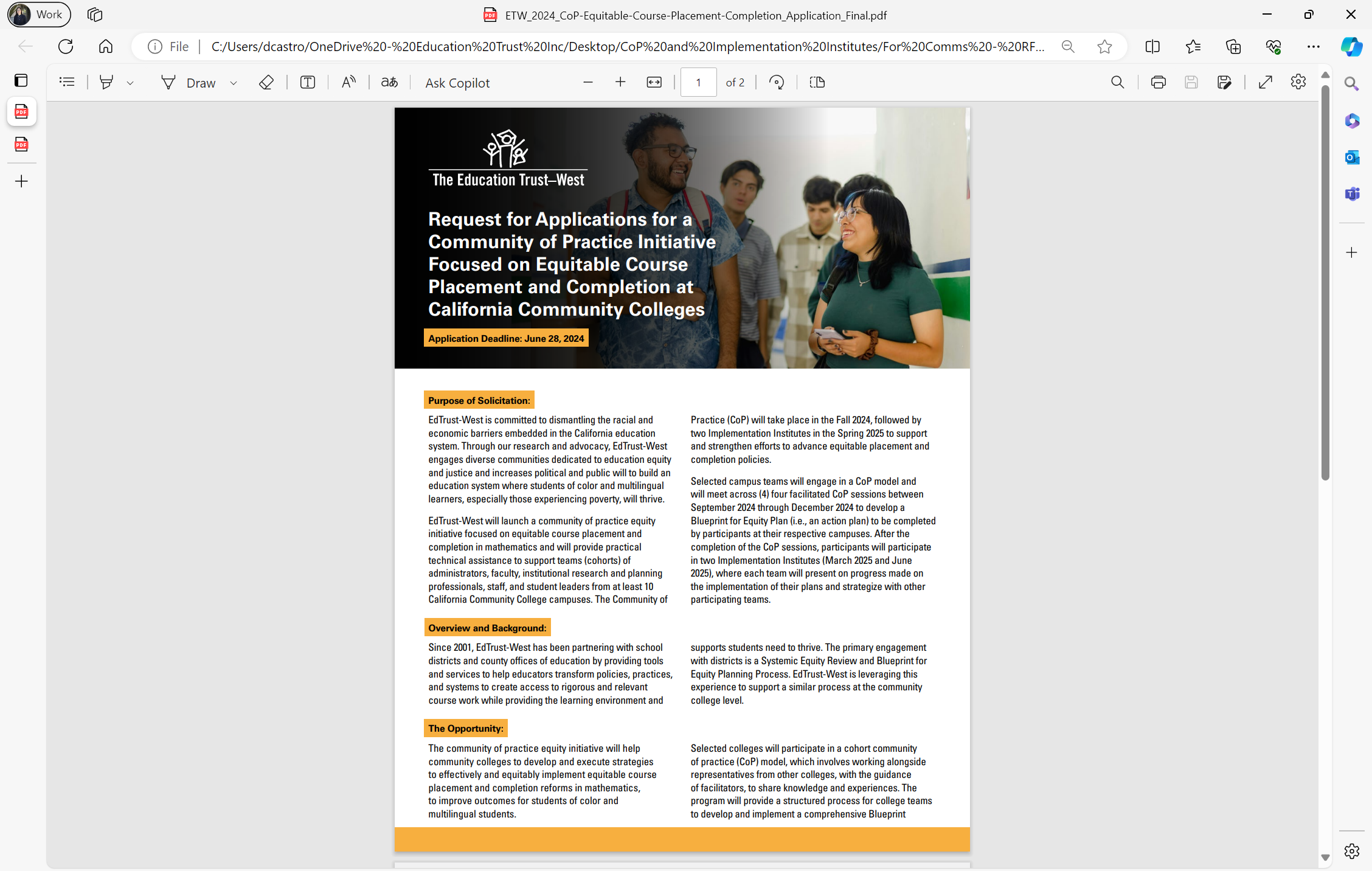 [Speaker Notes: Camille
Here are a couple documents for your reference that provide information about this opportunity 
Could be useful to share with colleagues who may be part of your college team in this work
The first is the RFA Info Sheet that describes the opportunity, goals, and purpose
The second is a frequently asked questions doc that provides additional information about logistics and goals
The third is a one page flyer that succinctly shares the opportunity to participate]
Application Preview
Complete 1 application per college team; identify a point person
Describe one or more equity challenge(s) you hope to address through your participation.
What are your goals for participating in the CoP?
Briefly describe to what extend your campus has fully implementation AB 705 and AB 1705.
Indicate college president support of participation in the CoP.
[Speaker Notes: Camille
Colleges only need to submit one application on behalf of their institution 
One person should be identified as the point person
The application will ask you for some information about your institution's goals and progress]
College Teams
Each college team should consist of 3-6 members. When building teams, consider including:
Administrator
Faculty 
Institutional research and planning professional
AB 705 coordinator
Staff members working on equitable course placement and completion
Student leader
[Speaker Notes: Camille
Each college team will have 3-6 members comprised of various roles that relate to implementation of AB 705
You might consider including the following types of people or roles on your team:]
Q&A
What can we clarify?
[Speaker Notes: Megan 
https://west.edtrust.org/wp-content/uploads/2024/04/CoP-Equitable-Course-Placement-Completion-RFA-FAQs.docx]
Next Steps
Review the Request For Application (RFA)
Identify point person
Complete Application 

Important Dates
Application Priority Deadline: May 29, 2024
Application Final Deadline: June 28, 2024

Will Send
Follow-up Email
Presentation Slides
Webinar Recording
Contact Information
Denise Luna
dcastro@edtustwest.org

Camille Medrano
cmedrano@edtrustwest.org
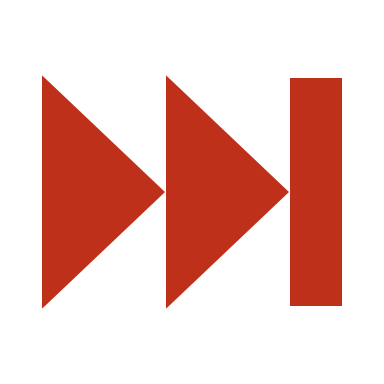 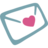 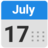 Thank You!
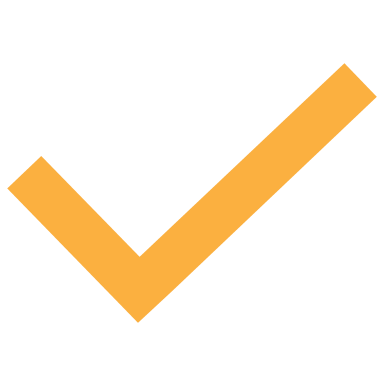 [Speaker Notes: Denise
Thank you to everyone attending today's webinar, we hope the webinar was informative!
For next steps: 
Please review the request for application (RFA) https://west.edtrust.org/wp-content/uploads/2024/04/ETW_2024_CoP-Equitable-Course-Placement-Completion_Application_Final.pdf 
Identify point person who will complete the application 
Submit your application by the priority deadline of May 29th or final deadline of June 28th
We will send 
A follow-up email, presentation slides, and recording
They will also be available on our website Request for Applications: Community of Practice Focused on Equitable Course Placement and Completion - The Education Trust - West (edtrust.org)
We would also like 
To thank the generous support of Ascendium Education Group! 
With their support the community of practice technical assistance 
Is at no-cost to California community colleges
Thank you again everyone for attending! 
And if you have any questions please reach out to Denise or Camille.]